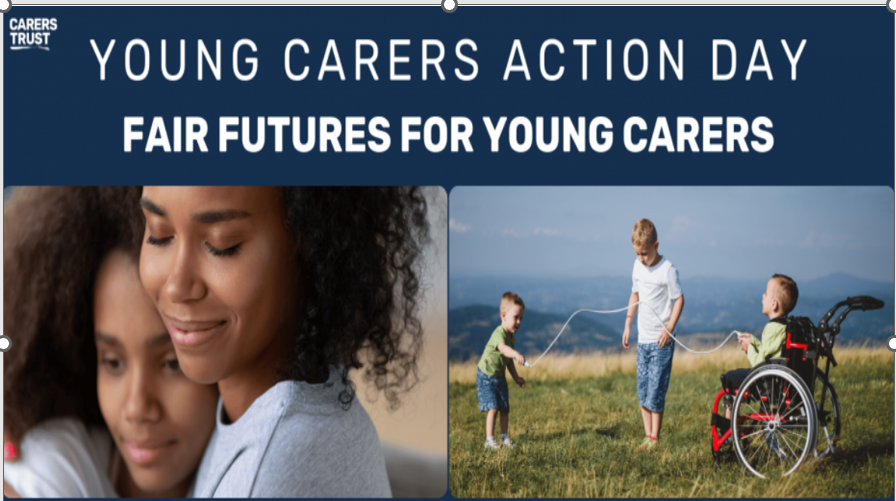 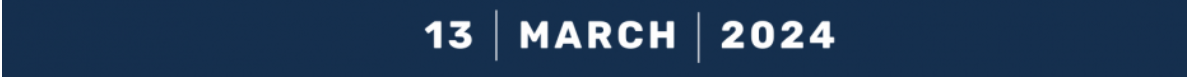 Who are young carers?
Young carers help look after a loved one who has:
A physical or learning disability.
A long-term illness.
A mental health condition.
   Or 
Whose drug or alcohol use impacts them, you and other members of your family.
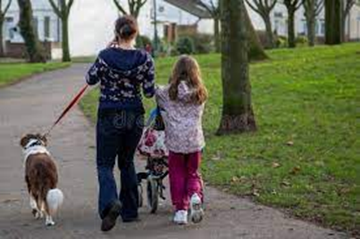 Support for young carers at (school):
Please add information about your school’s support here, including information about your Young Carers Lead/Champion
Please add a photo/school logo here.
Support from Portsmouth Young Carers Service
Holiday activities (5+)     Regular groups (8+)
   Newsletters Information      Young Carers Advocacy





For more information search ‘Portsmouth Young Carers’ or email: youngcarers@portsmouthcc.gov.uk
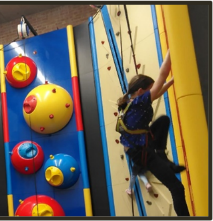 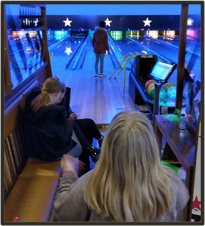 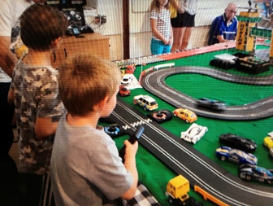 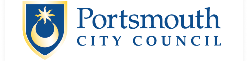 If you think you may be a young carer… who you could talk to in school?
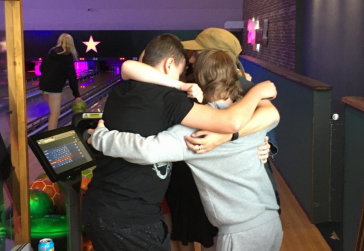 If you think your child/a child in your class might be a young carer, what could you do to support them?